Lab 11 – Usability Testing
Group 9
Think Aloud with Wizard of Oz
Used methods
[Speaker Notes: describe (and justify) what methods were used:]
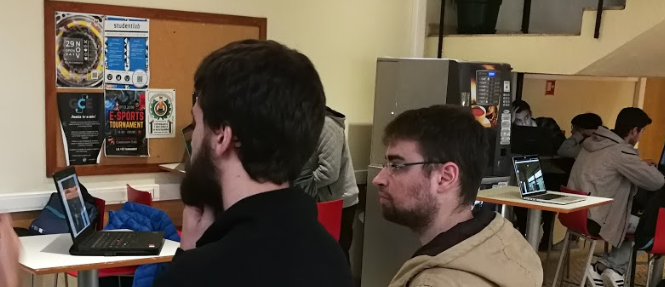 Computers
Our prototype
Prototype of mobile app
select a ticket
upload your face
pay
use for validation
2 computers with cameras plus validator (in the first computer)
(also validator)
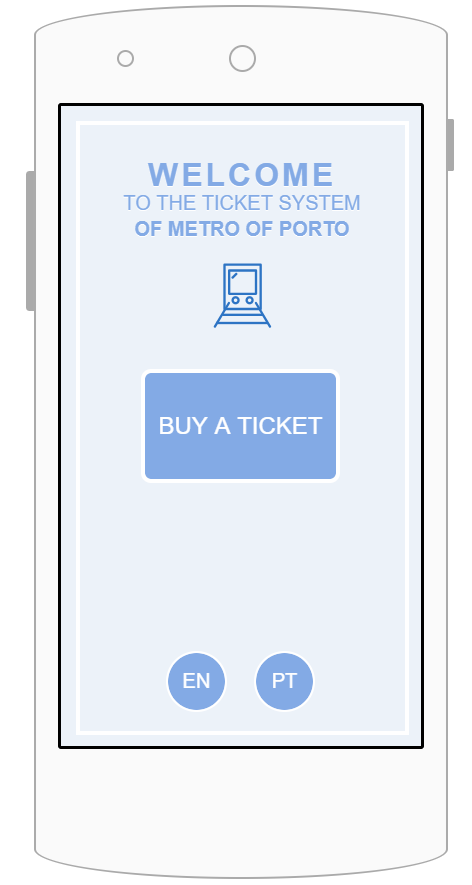 App
Prototype
Tasks
Beginning:

Explaining the basics of the system
no barriers
display of the validation status 
validator
mobile app
Describing  the tasks to perform
Performing tasks
Evaluating results and gathering outcome
New State!
3 states:

user has yet to be validated


ticket has not validated 

 user has validated
😐
😡
😍
[Speaker Notes: We use face detection system together with camera tracking to:
detect people that have not validated their tickets
Automatically validate users with monthly pass using face detection system.

General:
Observe the environment and comment aloud about 
what you can see and 
what do you feel.

Questions after the test

How our system will influence the metro system?
Is the system easy to understand?
Will the system motivate people to buy the tickets? (Mention that the status will be visible to everyone at the station)]
Tasks Performance
User
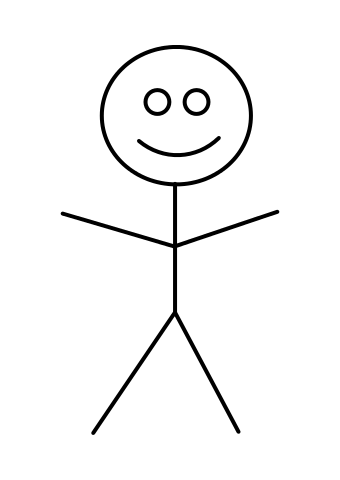 Face recon 2
Face recon 1
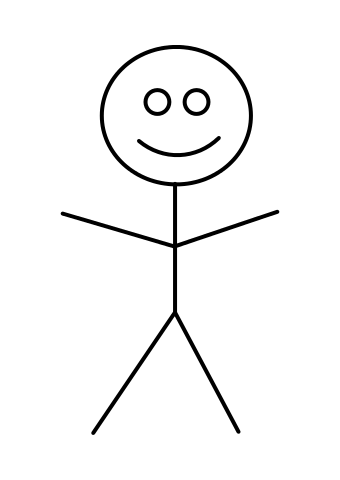 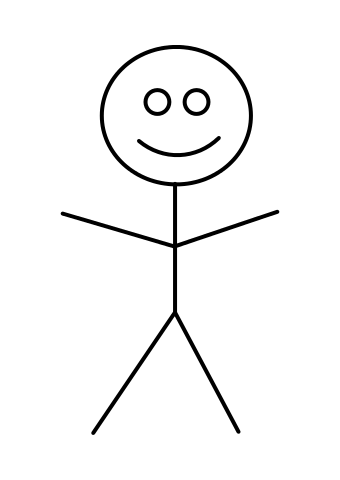 😐
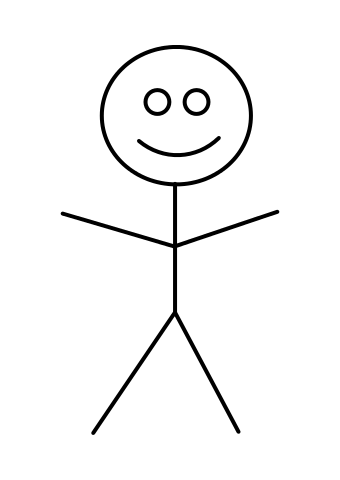 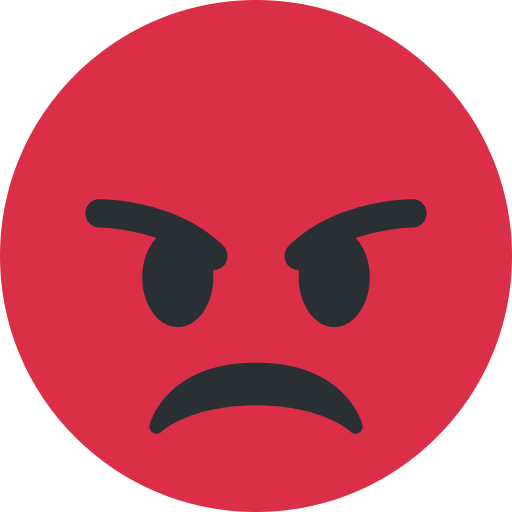 Validator
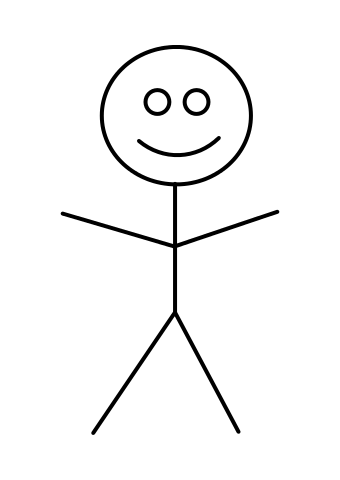 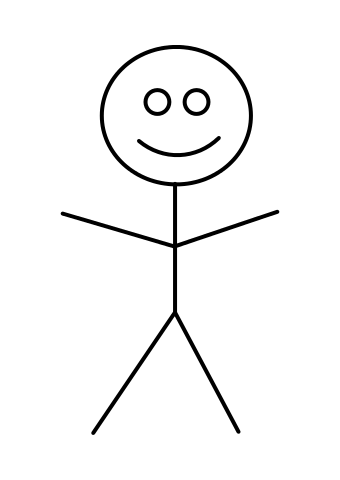 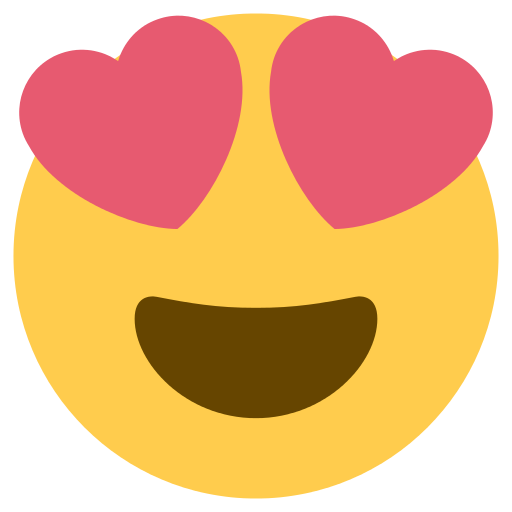 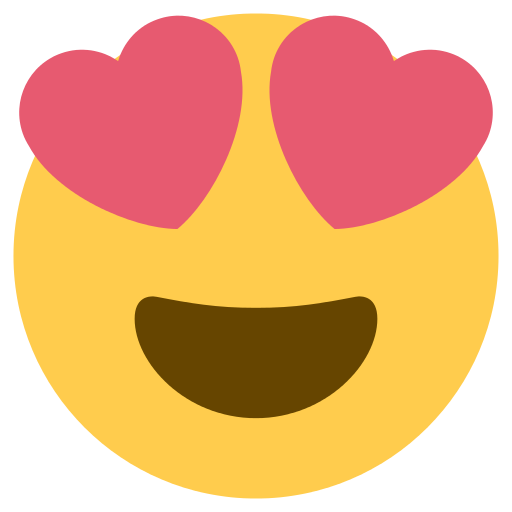 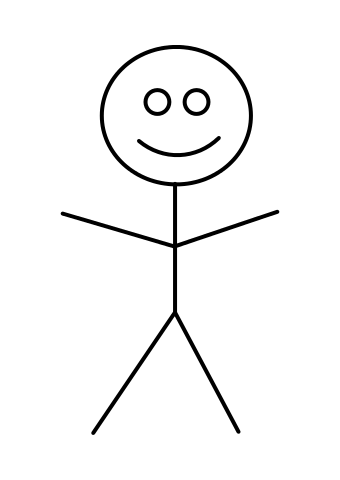 Crowd
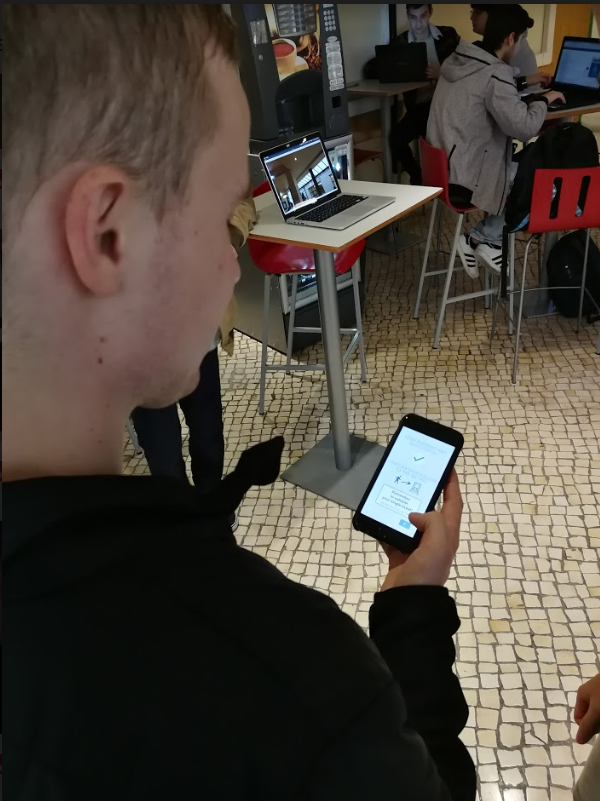 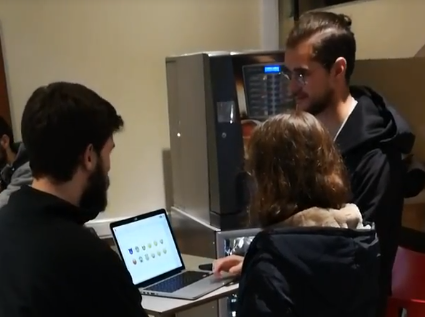 App Prototype
Emojis test
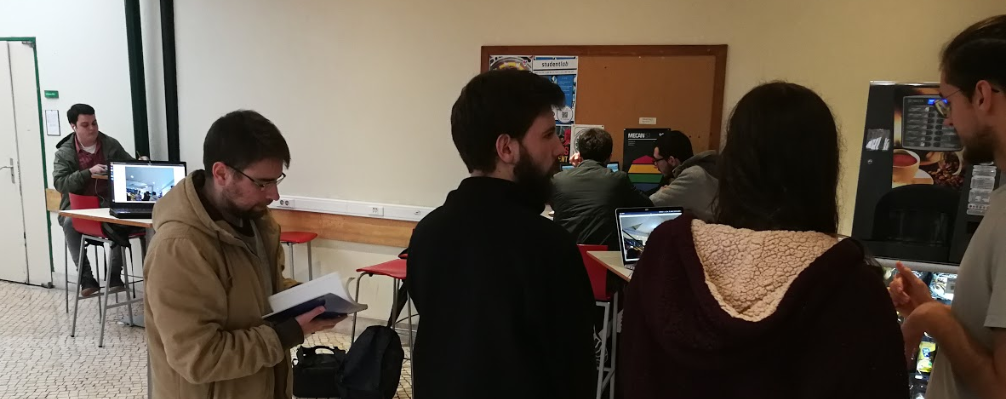 Facilitator
Crowd
User
Notetaker
Display with status 2
Display with status 1 +
validator
Tasks
Go through the station into the train: 
You need to buy a single ticket
You need to buy monthly ticket
You don't have any ticket
Go slowly, observe environment and comment aloud
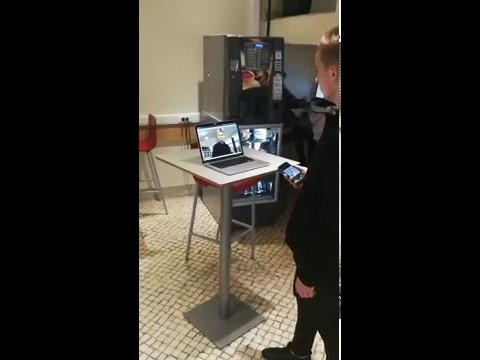 Results and Design Implications
5 users

3 male +  2 female
random students
3 did the emoji test before the tasks 
 users that were not biased
2 did the emoji test after the tasks 
 users that could be biased
Positive outcome
Old

 The system is helpful in identifying that user forgot to validate a ticket
Easy to understand based on other users actions
After short explanation - no problems in understanding and performing tasks
It's funny (referring to the faces being different)
New
It’s better for the monthly users
It’s easy to associate the emojis and its meaning
[Speaker Notes: the system is helpful in identifying if she forgot her ticket
when user sees the other people using the system it is easy to understand how it works
after short explanation - no problems in understanding and performing tasks
It's funny (referring to the faces being different)]
Problems and design indications
Some of the app screens were not easy to understand
Facilitate the understanding of each screen

Some buttons are too small to press, or have misleading meanings
Change the buttons layout

Not easy to recognize that the ticket was validated
Change the feedback given to the user on ticket validation
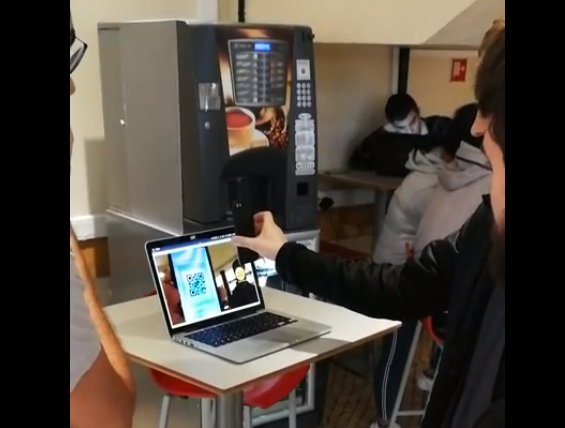 Emojis selection
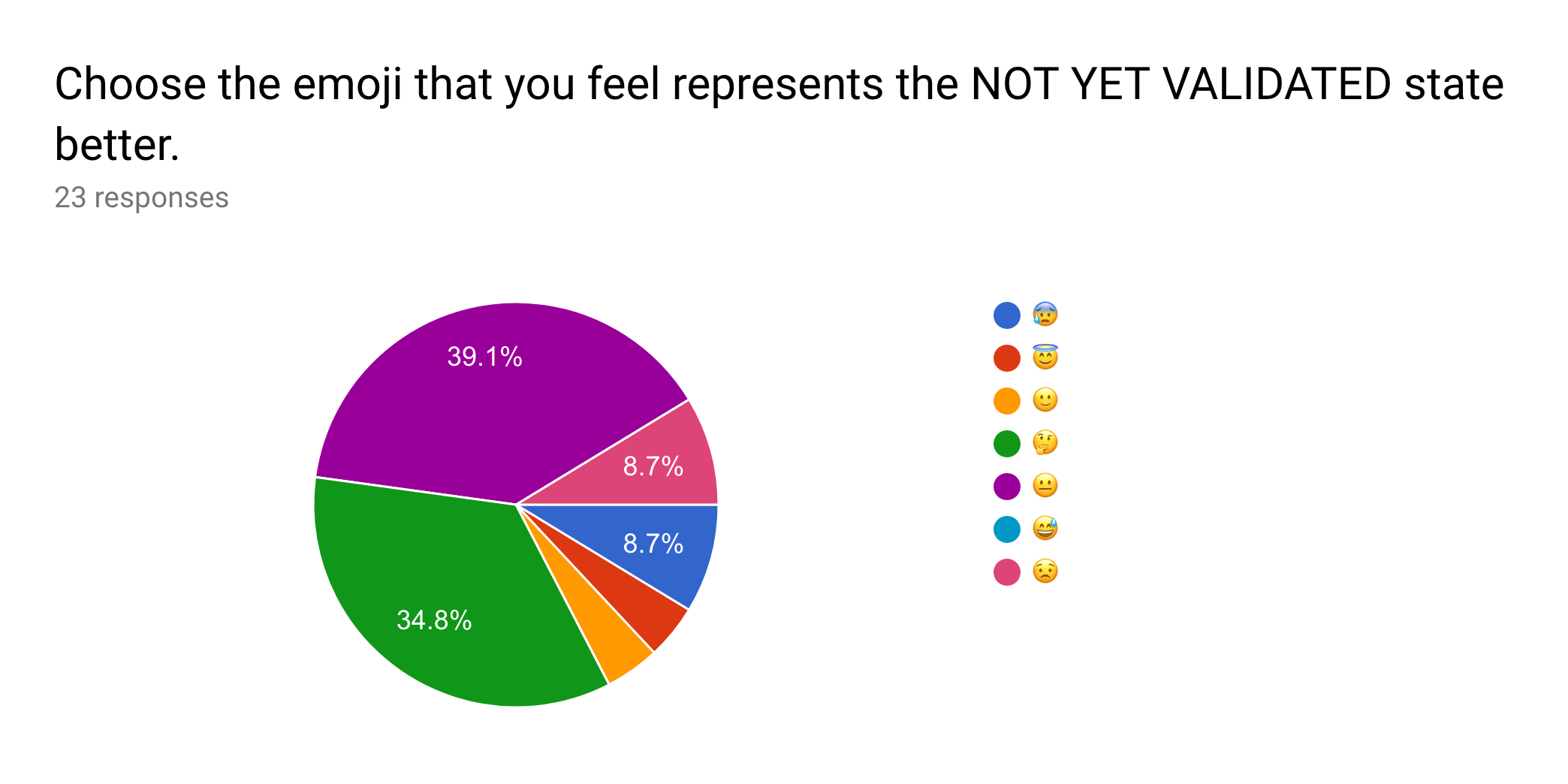 😐
as neutral
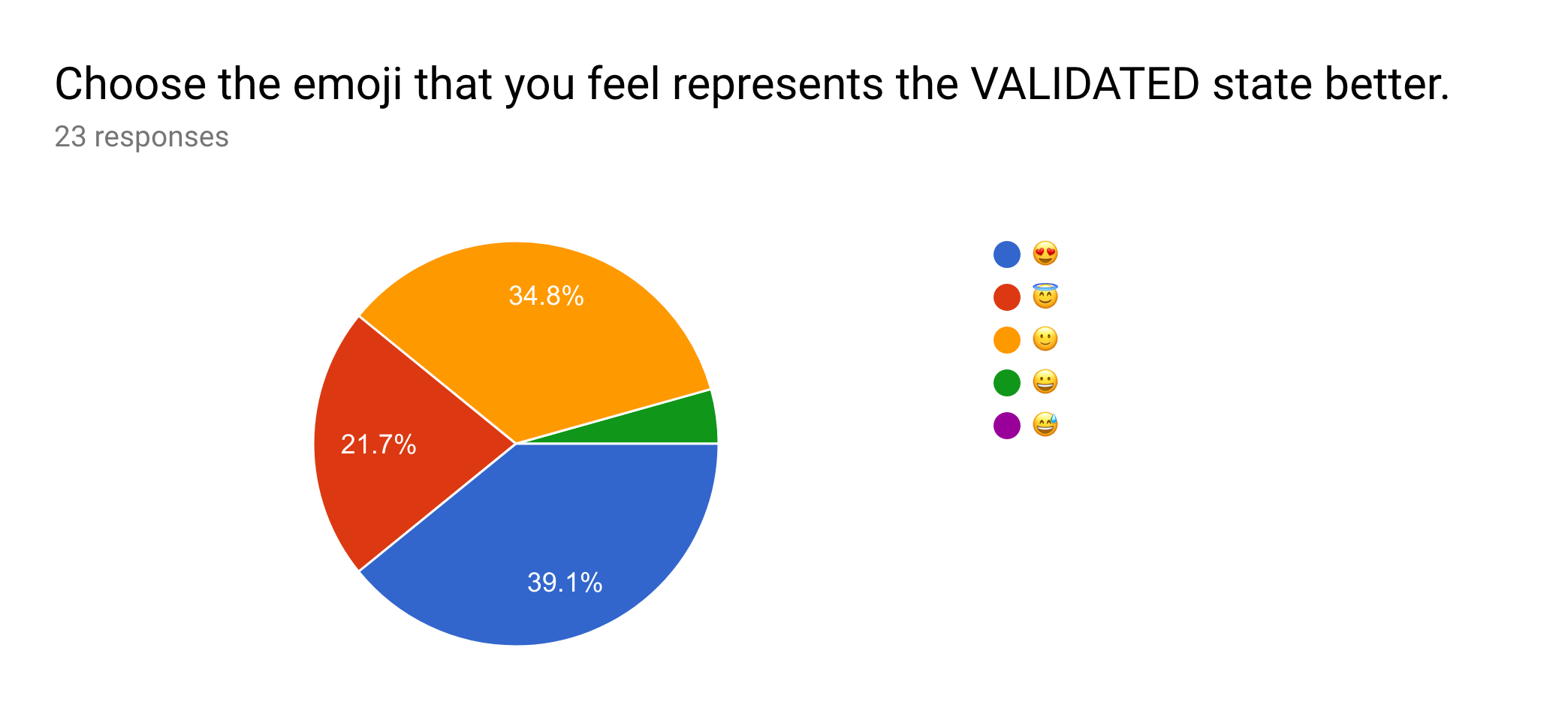 😍
as VALIDATED
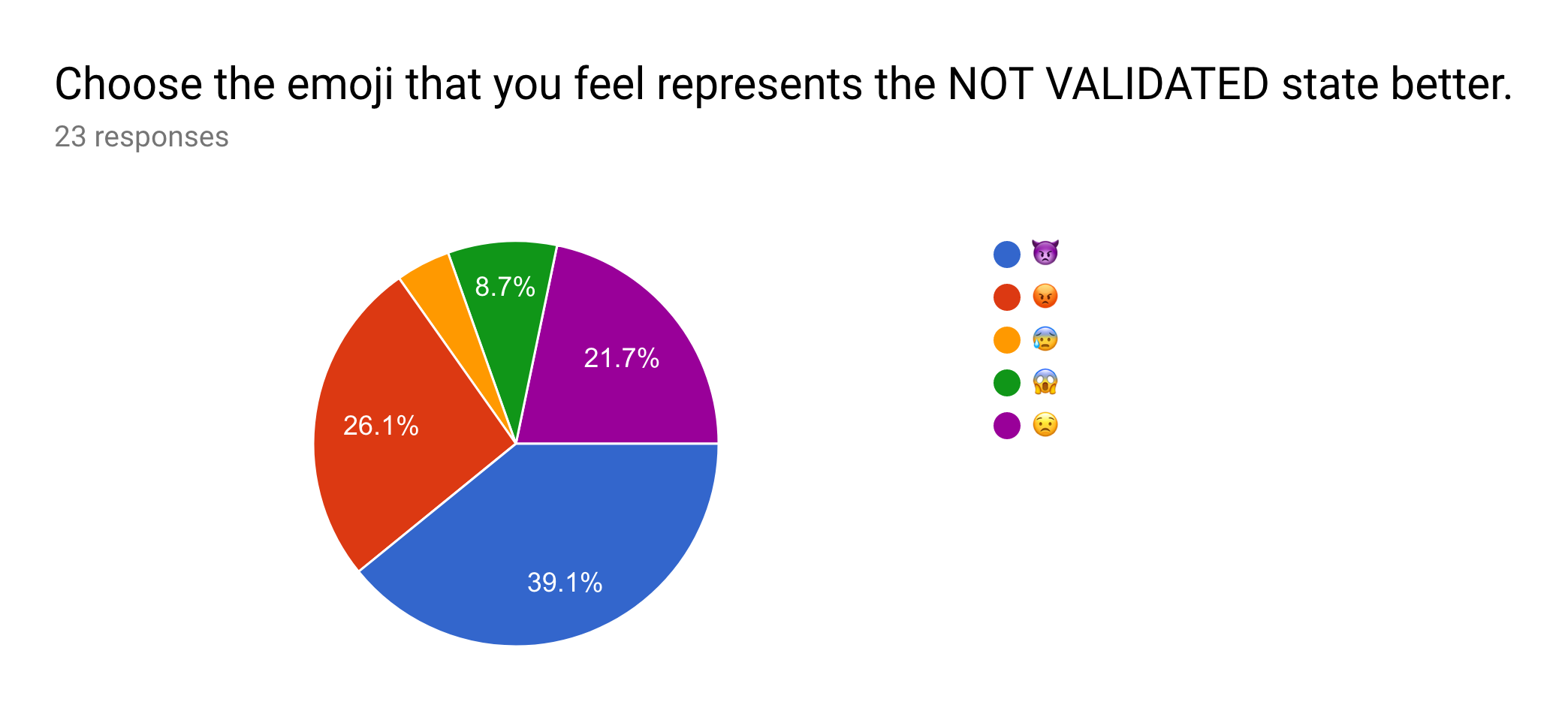 😍
as NOT VALIDATED
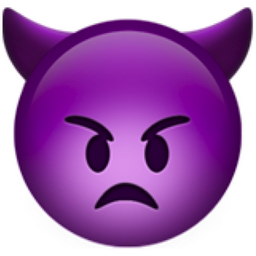 Organization
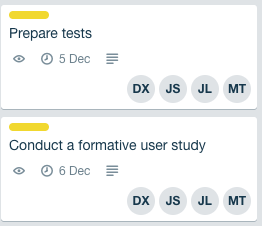 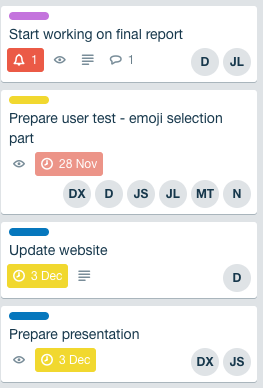 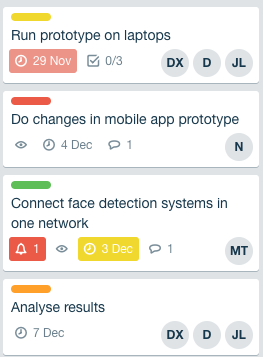 JS - Jakub Syrek - Manager
N - Natalia Kostrzewa - Designer
MT - Michał Tomaszewski - Back-end developer
DX - Diogo Caria Ferreira - Review
JL - João Legas - UX
D - Diogo Landeiro - Front-end developer
Questions?